«Подготовка и проведение урока английского языка на основе методического конструктора А.А. Гина»
Открытое занятие по МДК 05.02 Углубленная подготовка в области иностранного языка
Преподаватель Горева Е.И.
Ученик в современной школе???
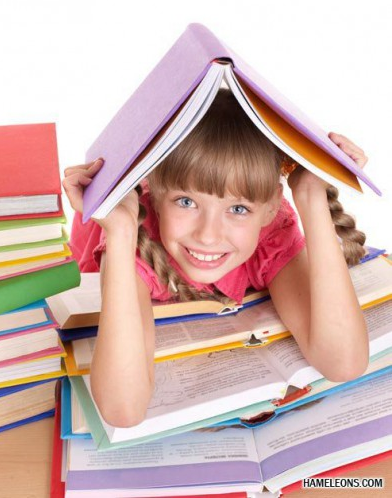 Цель занятия
освоение приёмов конструирования урока  работы с лексикой
Задачи
1. Обсудить элементы конструктора современного учебного занятия; подкрепить обсуждение примерами с практики пробных занятий.
2. Спроектировать урок работы с лексикой в 3 классе.
3. Представить несколько фрагментов работы с лексическим материалом на выбор.
4. Отработать употребление фраз классного обихода.
5. Обсудить и представить варианты контроля и оценки работы с лексикой на уроке в начальной школе.
М.В. Остроградский:
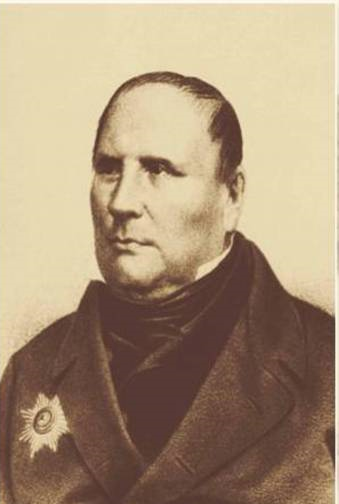 «Хорошие учителя создают хороших учеников».

«Учитель, могущий наделить своих воспитанников способностью находить радость в труде, должен быть увенчан лаврами».
В. Сухомлинский:
«Урок – это зеркало общей и педагогической культуры учителя, мерило его интеллектуального богатства, показатель его кругозора и эрудиции».
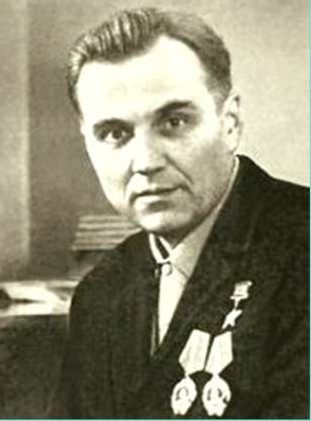 Принципы построения учебного занятия
Технология планирования уроков английского языка на основе методического конструктора А. Гина с учетом приёмов повышения учебной мотивации
принципы должны четко проявляться на каждом этапе;
цели урока должны реализовываться;
структура урока, поурочные отборы и организация материала, средства обучения и контроля должны соответствовать характеру концепции и целевой направленности урока.
Алгоритм деятельности по применению техники “Конструктор” на основании разработки методического конструктора урока А. Гина
обязательное обозначение основных разделов урока и обозначение их буквами;
изучение разных приемов и их комбинаций;
структурирование всех приемов в “Конструкторе”;
тематическое планирование с введением раздела “Конструктор”.
Отбор приёмов для работы с лексикой
Разделы Конструктора:
Д. Приемы повышения учебной мотивации в рамках начального этапа урока
Е. Приемы повышения учебной мотивации при введении нового материала
Ж. Игровые приемы учебной работы при отработке, тренировке, повторении, систематизации, обобщении  изучаемого материала
Classroom English
Classroom English
Classroom English
Составление схем для оценки работы по разделу учебника
A Scale to Success
1. Обсудить элементы конструктора современного учебного занятия; подкрепить обсуждение примерами с практики пробных занятий.
2. Спроектировать урок работы с лексикой в 3 классе.
3. Представить несколько фрагментов работы с лексическим материалом на выбор.
4. Отработать употребление фраз классного обихода.
5. Обсудить и представить варианты контроля и оценки работы с лексикой на уроке в начальной школе.
Вывод: Главное условие успешного обучения – способность учителя
совершенствовать современный урок (учебное занятие), 
находить новые подходы, приёмы обучения учащихся, позволяющие повышать познавательный интерес к изучаемому предмету, 
повышать качество знаний учащихся, в полной мере вовлекая их в организацию собственной учебной деятельности.
Спасибо за внимание
 и участие в работе!
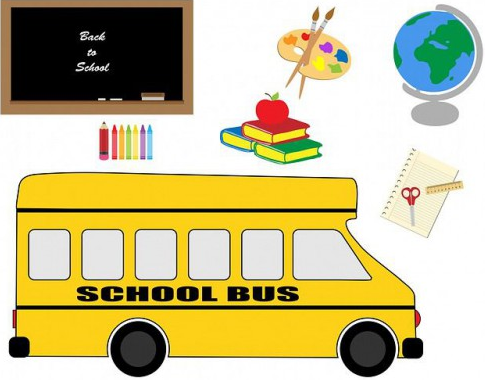